Iterabilni objekti, iteratorji in generatorji
Programiranje 1
Univerza v Ljubljani, FMF, 2013
Alen Orbanić
Iterabilni objekti in iteratorji
Iterabilni objekti so objekti, pri katerih klic funkcije iter() vrne iterator.
Iteratorji so objekti, ki jih je mogoče iterirati s klici funkcije next(), ki vrača zaporedne člene zaporedja določenega v objektu. Ko se zaključi zaporedje, klic funkcije vrže izjemo StopIteration.
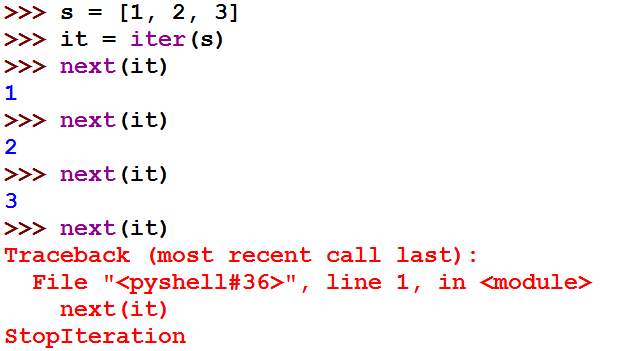 Tipična uporaba ali “Kako deluje zanka for?”
S klicem funkcije iter() dobimo iterator seznama.
Izvajamo zaporedje klicev funkcije next() ter v vsakem obhodu zanke uporabimo vrnjen rezultat.
Ko klic next() vrže izjemo StopIteration, se zanka zaključi.
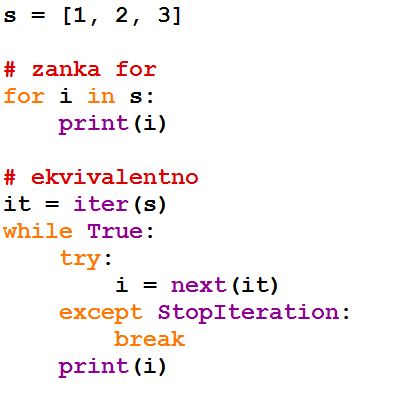 Funkcija range()
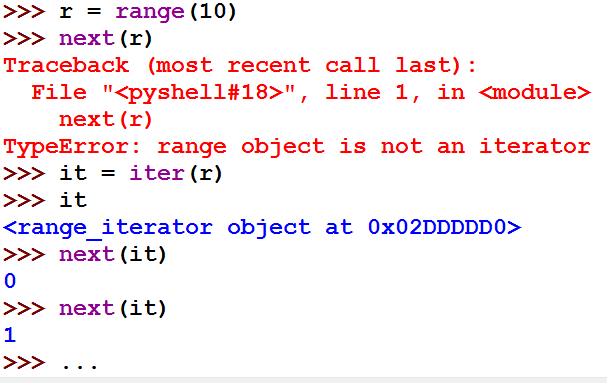 Rezultat klica funkcije range()ni iterator, je pa iterabilen objekt.
Tehnično ozadje
Klic funkcije iter(o) na poljubnem objektu o vedno najprej preveri obstoj metode it.__iter__() in jo, če obstaja, kliče ter vrne njen rezultat. V kolikor metoda ne obstaja, vrže izjemo.
Klic funkcije next(it) na poljubnem objektu it vedno najprej preveri obstoj metode it.__next__() in jo, če obstaja, kliče ter vrne njen rezultat. V kolikor metoda ne obstaja, vrže izjemo.
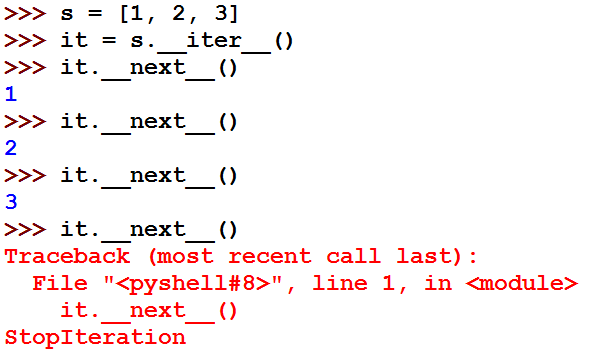 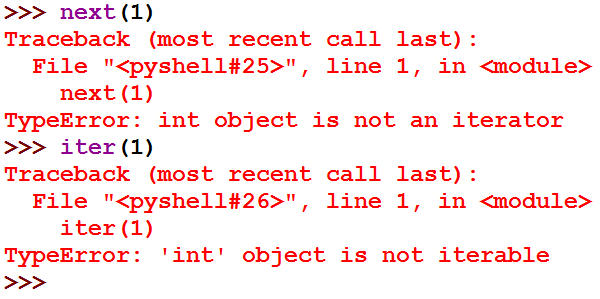 Razred interval
V konstruktorju inicializiramo števec self.i in si zapomnimo zgornjo mejo self.kon
Metoda __next__() vrne trenutno stanje števca ter ga poveča. Če preseže zgornjo mejo, vrže izjemo StopIteration.
Metoda __iter__() vrne kot iterator kar sam objekt (tako ga lahko uporabimo v for zanki).
Slabost takšnih iteratorjev: razred, ne moremo iterirati v večih vzporednih iteracijah, saj obstaja le eno stanje iteracije (v razredu)
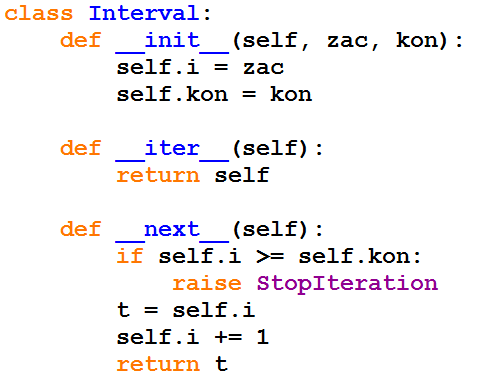 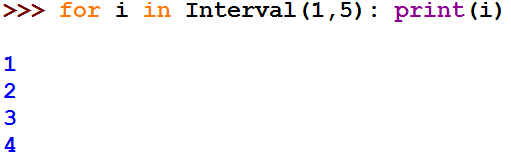 Drugi primeri uporabe iteratorjev
Nizi, množice, slovarji
Datoteke
Sprotni viri, npr. is spleta
Neskončni seznami
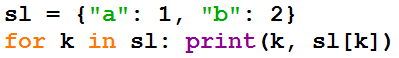 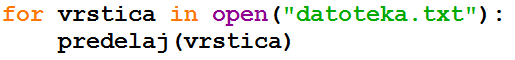 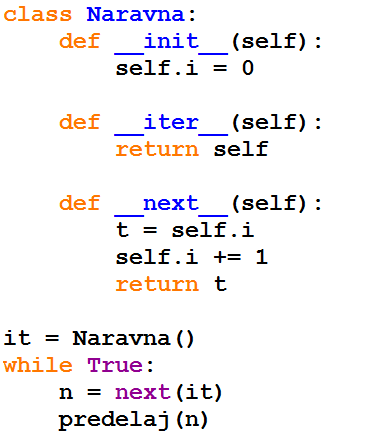 Generatorji
Če v definiciji funkcije uporabimo ukaz yield namesto kakega ukaza return, ustvarimo generator.
Klic funkcije-generatorja vrne objekt generatorja, ki je iterabilen objekt
Ta ob vsakem klicu funkcije next nad objektom generatorja  (metode __next__()) vrne naslednji člen zaporedja, ki ga določa.
Za konec zaporedja vržemo izjemo StopIteration oz. Kličemo return
Primer – generator kvadratov
Klic funkcije ustvari generatorski objekt
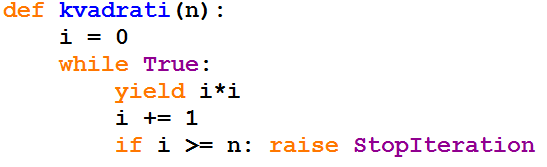 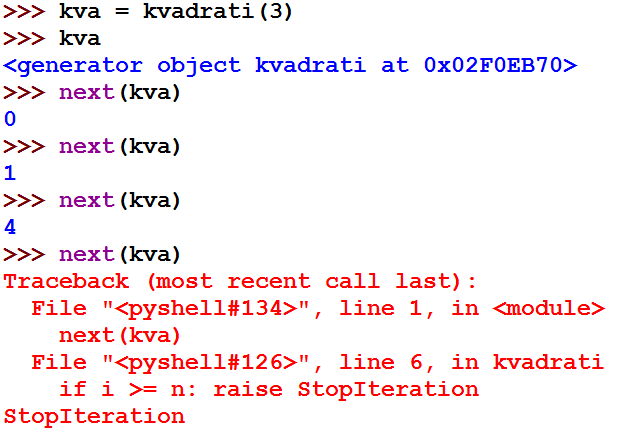 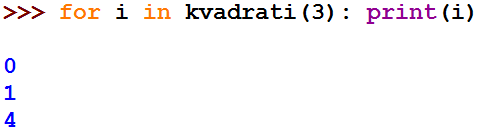 Generatorski izraz
Izpeljani seznami (seznamski izraz)



Generatorski izraz
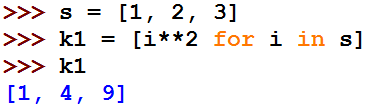 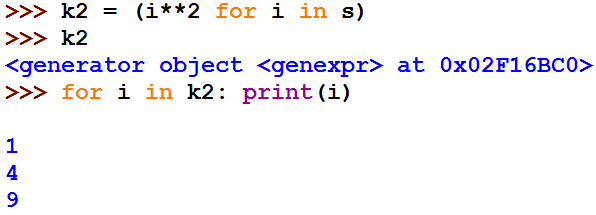 Samoglasniki v nizu
Generator, ki iterira po vseh samoglasnikih v nizu, ne glede na velikost črk
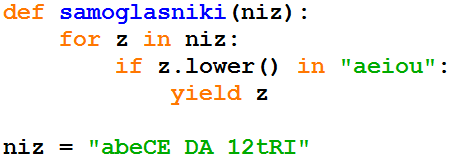 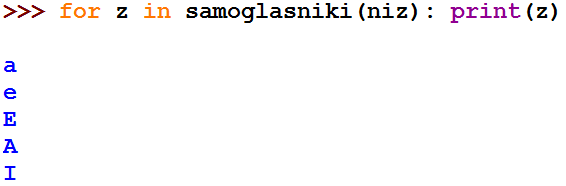 Besedni števec
V datoteki imamo v vsaki vrstici eno besedo.
Sestavimo generator, ki iterira po teh besedah
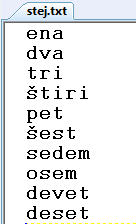 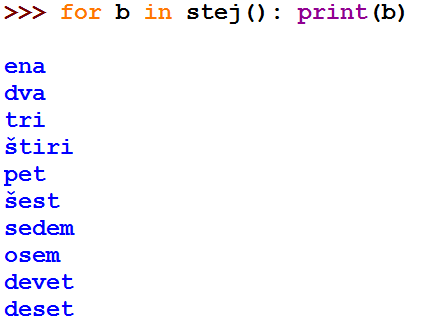 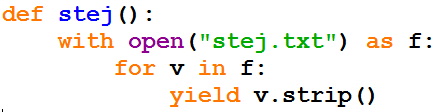 Ostali primeri
Fibonaccijeva števila
Števila v datoteki
Generator podmnožic
Hanoiski stolpiči